Насекомые
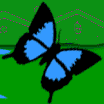 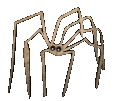 Презентация
 ученицы 2 «Б» класса
Любезновой Ольги
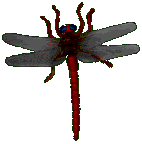 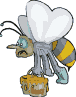 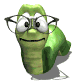 Бабочка
Многие насекомые отлично распознают запахи. Особенно хорошо это делают бабочки с помощью  усиков-антенн. А вот вкус растений бабочки определяют с помощью органов, которые находятся у них на лапках.
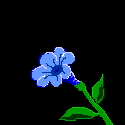 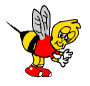 Пчела
Жало служит пчеле для защиты. Оно представляет собой иглу, усеянную шипами, от которой идёт трубочка к мешочку с ядом. 
Жало пчелы – довольно опасное оружие. Но пчела использует его лишь в самых крайних случаях, ведь ужалив, она тот час погибает.
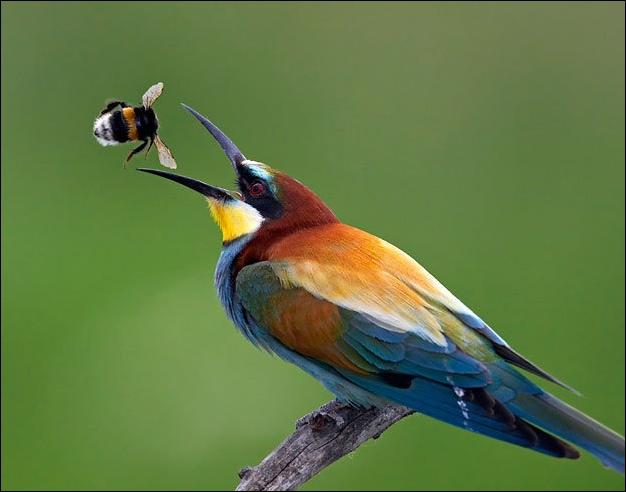 Шмель
Шмель за одну минуту способен пролететь расстояние, которое в 10 000 раз больше длины его тела.
Шмель является основным опылителем растений в далёких северных районах, вплоть до Чукотки.
Не имеет постоянной температуры тела, но способен повышать её до 40 градусов, работая грудными мышцами. Таким образом обогревает жилище.
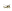 Муха
Мух свыше 20 тысяч видов. Все похожи, и разобраться в них может лишь специалист.
Осенью мухи «звереют». Особенно жигалка осенняя, которой обязательно нужно крови насосаться, чтобы продолжить свой род.
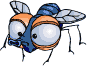 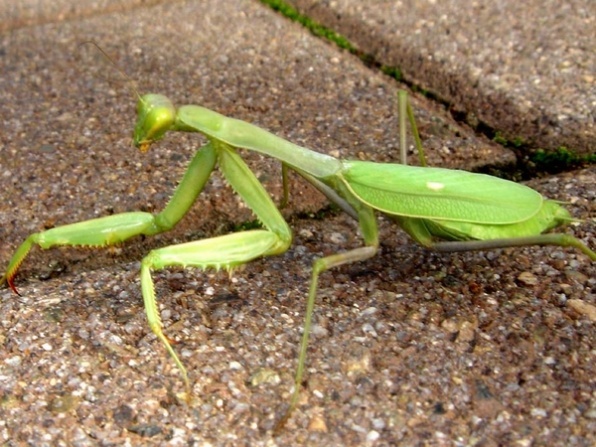 Богомол
Богомол – это насекомое – хищник, названное так из-за интересной позы, в которой он складывает вместе передние лапки, будто для молитвы.
Богомолов существует более 2 тысяч видов. Живут они в тропиках и субтропиках. Длина тела может достигать 11 см. Голова у насекомого подвижная, шипы на передней паре лап образуют  мощный хватательный аппарат. Питаются богомолы насекомыми.
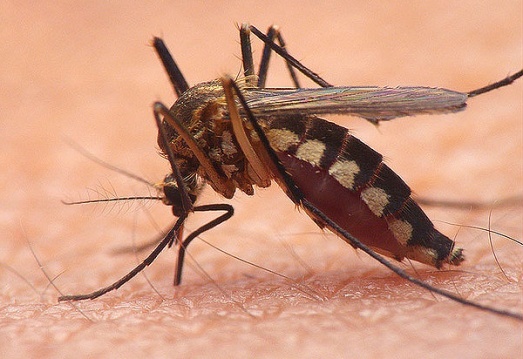 Москиты
Москиты – это семейство комаров, обитающих в тропиках и субтропиках. Известно более 130 видов москитов. Длина их составляет 1,4 – 3,7 миллиметра, тельце густо покрыто серыми и жёлтоватыми волосками.
Москиты водятся в пещерах, норах животных, постройках для скота и птиц, а также в жилых помещениях.
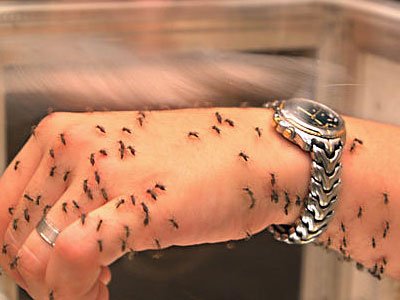 Жук – навозник
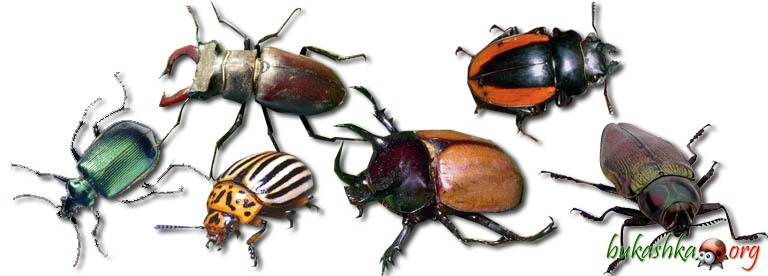 Жуки – навозники – это жёсткокрылые насекомые, достигающие в длину от 2 до 4 сантиметров. Навозники лепят из навоза шарики, а затем, двигаясь задом наперёд, катят их задними ногами и зарывают про запас в рыхлую землю. Жук – навозник весит всего 2 грамма, зато может катить навозный шар весом 40 грамм.